SG601
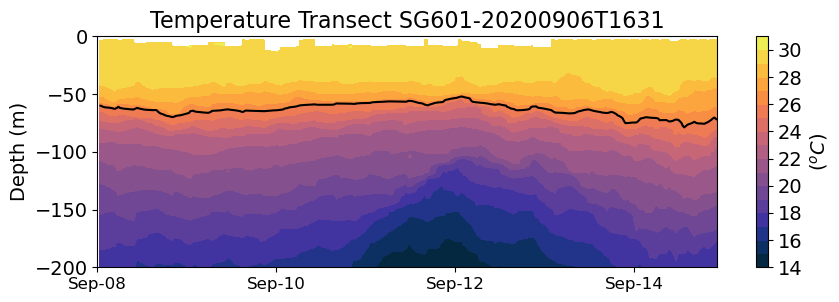 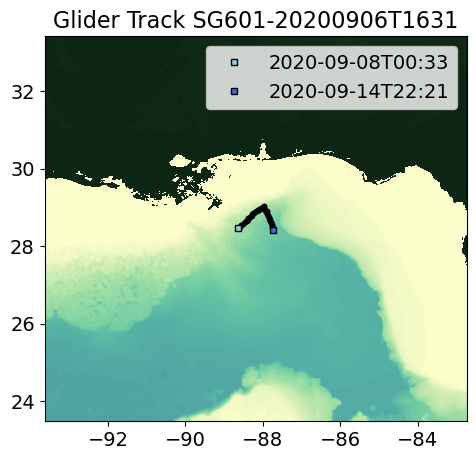 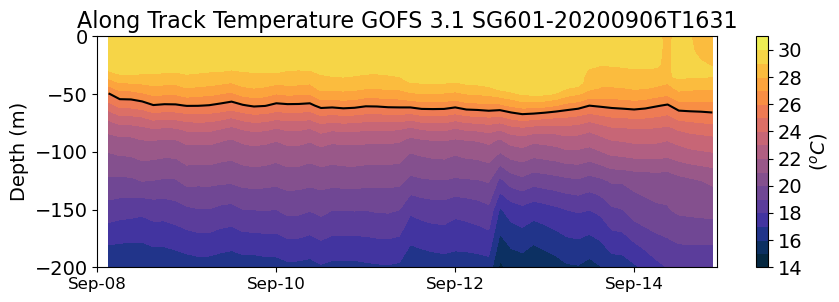 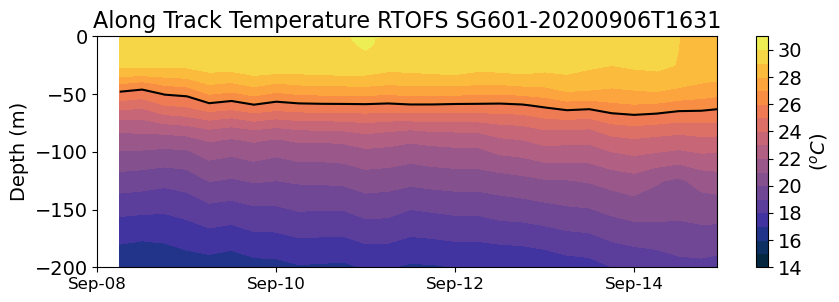 The 26 degrees isotherm depth in RTOFS-DA 
Is close to the observational depth
RTOFS-DA has a better representation of the
Eddy than the operational RTOFS
But the internal structure of temperature 
At depth still differs from the observations
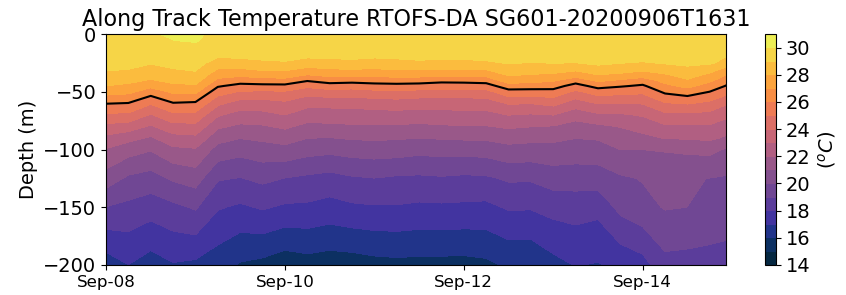 SG601
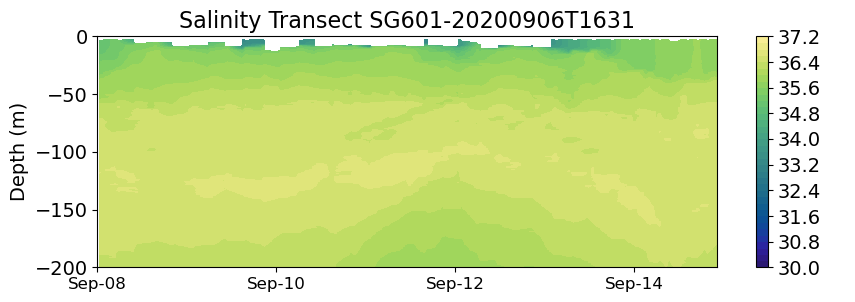 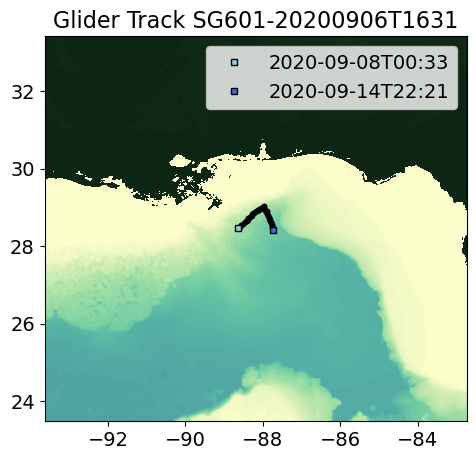 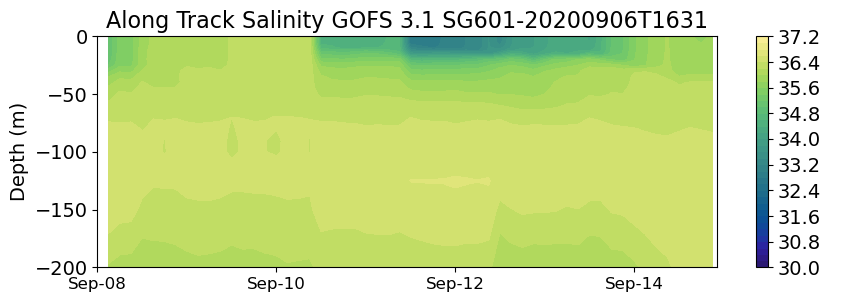 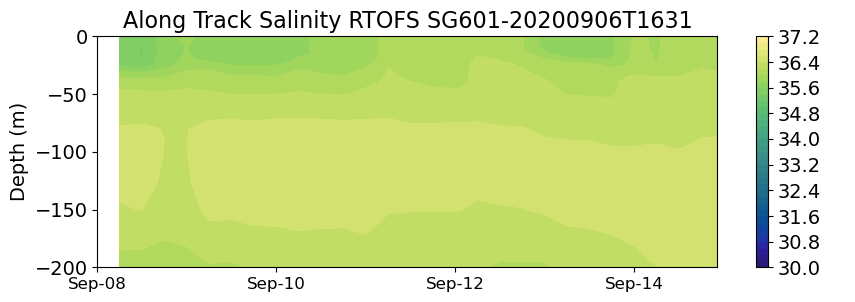 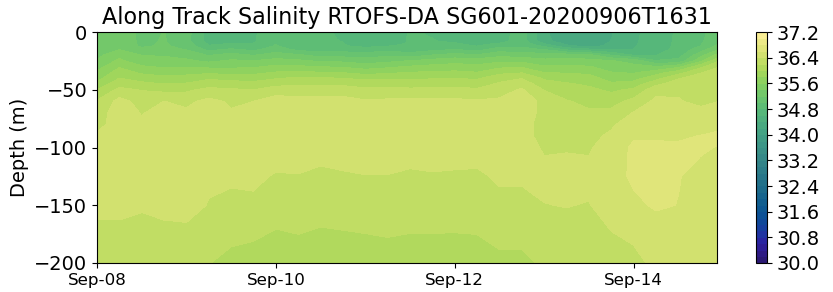